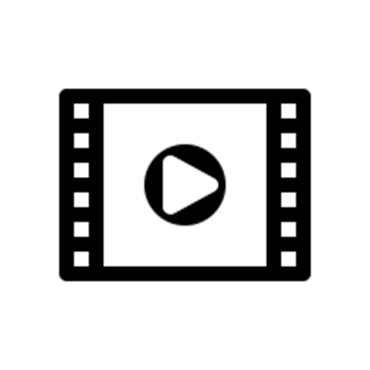 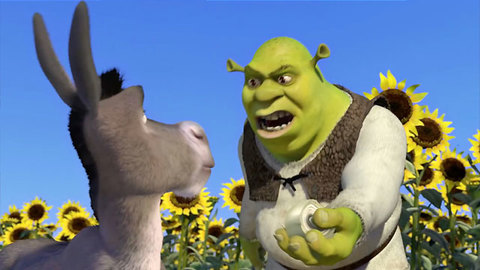 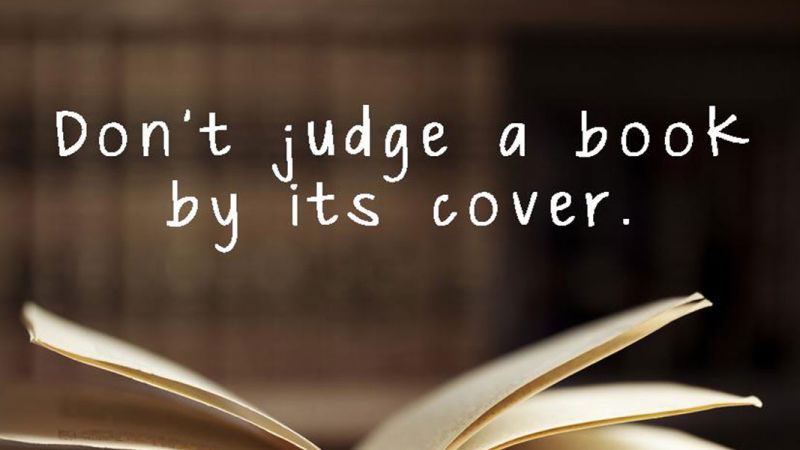 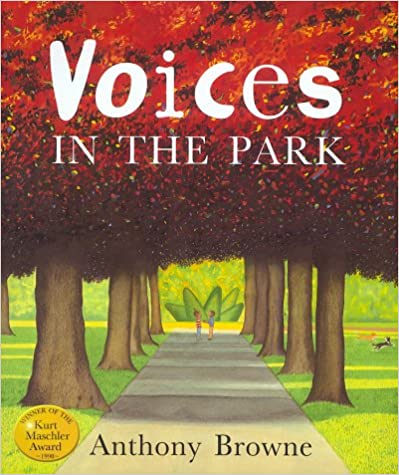 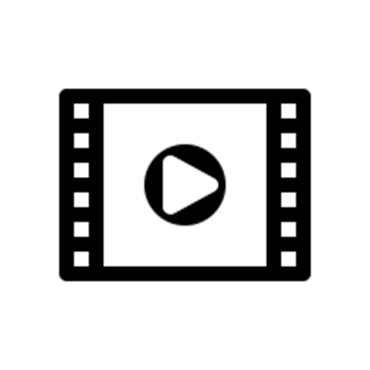 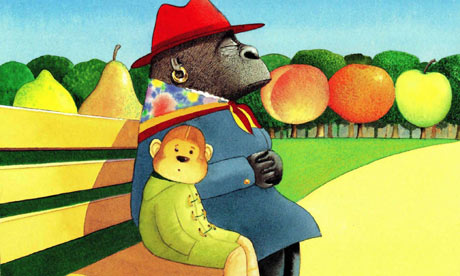 “Don’t Judge others.”
Matthew 7: 1
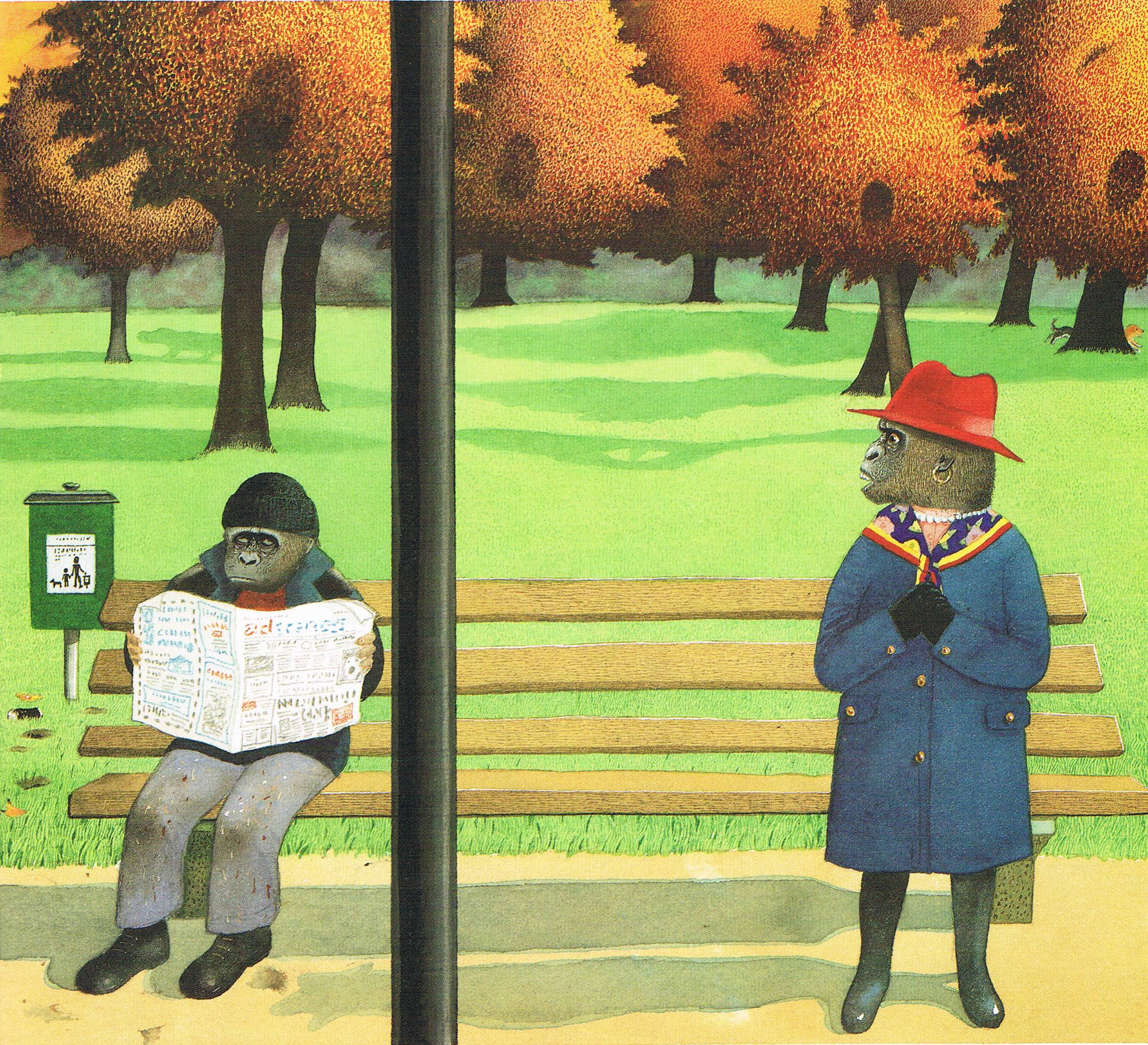 “You’ve got to have a bit of hope, haven’t you?”